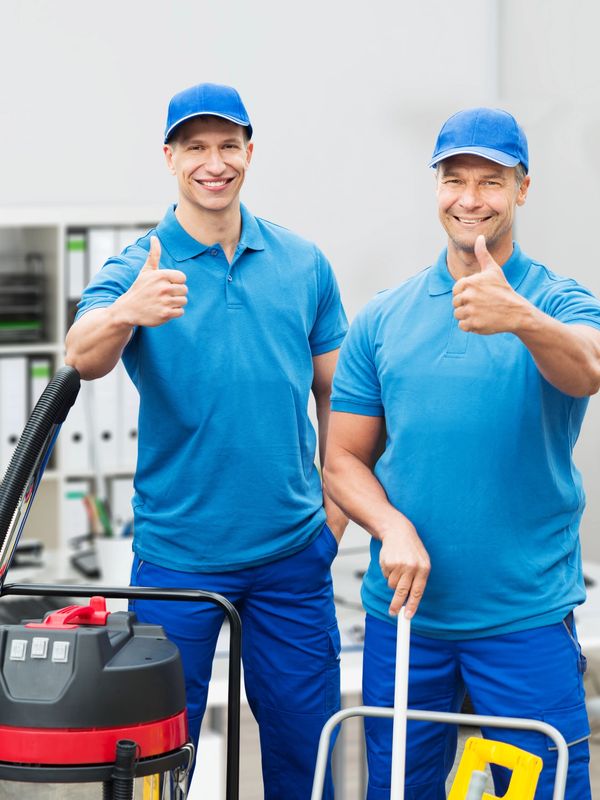 CLEANING COURSE FOR COMMERCIAL CLEANERS
Unlock Your Potential in the Commercial Cleaning Industry!
Highfield Accreditation | Delivered by Charlton Premier Skills
Cleaning Course for Commercial Cleaners
Highfield Accreditation | Delivered by Charlton Premier Skills
Who Should Enrol?

Aspiring cleaners looking to start a career in the industry.

Current cleaners aiming to upgrade their skills.

Professionals seeking supervisory or managerial roles.

Anyone passionate about maintaining high cleanliness standards.
Why Choose This Course?
Highfield Accreditation | Delivered by Charlton Premier Skills
Course Highlights

Master Cleaning Techniques: Learn the latest methods for floors, restrooms, offices, and more.
Safety First: Understand health and safety protocols for hygienic and efficient cleaning.
Eco-Friendly Practices: Use sustainable products and methods for environmentally friendly cleaning.
 Specialised Training: Tackle challenges in healthcare, industrial, and retail environments.
Career Advancement: Open doors to roles like Cleaning Supervisor, Manager, or Consultant.
What You’ll Learn
Highfield Accreditation | Delivered by Charlton Premier Skills
Career Opportunities
Graduates can pursue roles such as:

Cleaning Technician | Specialist | Supervisor
Cleaning Manager | Consultant | Coordinator
And many more!
Enrol Today and Take the First Step Toward a Rewarding Career!
Highfield Accreditation | Delivered by Charlton Premier Skills
How to Enrol
Visit our website and sign up.
Start learning immediately—no formal requirements!
Receive your certificate upon completion.
Contact Us:
📞 07908174875
📧 Courses@charltonpremierskills.org.uk
🌐 www.charltonpremierskills.org.uk